Figure 1. Experimental setup. (A) High-resolution EEG recorded from 62 scalp positions together with electrooculogram, ...
Cereb Cortex, Volume 22, Issue 3, March 2012, Pages 628–638, https://doi.org/10.1093/cercor/bhr147
The content of this slide may be subject to copyright: please see the slide notes for details.
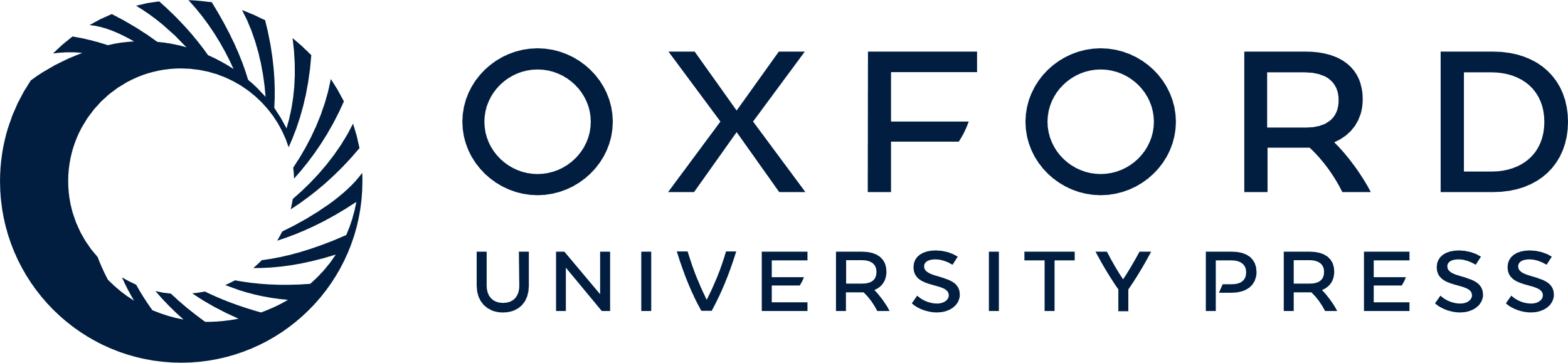 [Speaker Notes: Figure 1. Experimental setup. (A) High-resolution EEG recorded from 62 scalp positions together with electrooculogram, home-made manipulandum, and EMG recorded from FDI, FDS, and EDC muscles during the experiment. (B) Visual feedback of the ring position displayed on a monitor in front of the subject. The position values of the borders of the outer fixed green circle are at ±6.1 mm. (C) Target force profile: SF in black and DF in gray. The SF and DF are at 8% MVC. The DF represents a periodically modulated sinusoidal wave at frequency 0.66 Hz and peak-to-peak amplitude of ±8% MVC. T1–T2 and T2–T3 are the intervals considered for the data analysis for SF and DF, respectively. (D) Grand average of the finger position across 14 subjects.


Unless provided in the caption above, the following copyright applies to the content of this slide: © The Author 2011. Published by Oxford University Press. All rights reserved. For permissions, please e-mail: journals.permissions@oup.com]